Microbial production of enzymes
Enzymes 

biological catalysts 
 
 proteinaceous
  
 specific catalytic site (active centre). 

some enzymes contain  “cofactor”( nonprotein organic compound)  catalytically active

“apoenzyme”  protein portion
 
holoenzyme   fully intact enzyme.
Cofactor + apoenzyme ® Holoenzyme (or enzyme)
 
Cofactors  simple divalent metallic ion (e.g. Ca2+, Co2+, Mg2+ , Mn2+ or Zn2+ ).

Cofactors  firmly bound to apoenzyme  prosthetic group.

Cofactors   loosely bound to apoenzyme  coenzyme.

Cofactors  stable to heat. 

most enzyme   lose activity on heating.
Proenzyme or zymogen : 

inactive form of enzymes  converted  active form. 

Proenzyme – Pepsinogen  Enzyme - Pepsin  

Proenzyme – Trypsinogen  Enzyme - Trypsin
PROPERTIES OF ENZYMES
 
protein in nature

 larger than substrate molecules
 
substrate binds  active site or active  centre  of enzyme 

active site  bear a specific complementary relationship  structure of the substrate (s)  w/c allows  an almost precise fit b/w them.
active site  made up of :
    a) a binding site , and
    b) a catalytic site.
 
only a few of the amino acids  take part in the catalytic mechanism,

others  determine the specificity of enzyme.

active site  amino acids  have reactive side-chain grouping e.g.,  cysteine , histidine and serine.
Sources of food enzymes
Industrial enzymes have traditionally been derived from: 

Plants: α-amylase, β-amylase, bromelain, β-glucanase, ficin, papain, chymopapain, and lipoxygenase

Animals:  trypsins, pepsins, chymotrypsins, catalase, pancreatic amylase, pancreatic lipase, and rennin (chymosin) 

Microorganisms: α-amylase, β-amylase, glucose isomerase,
pullulanase, cellulase, catalase, lactase, pectinases, pectin lyase, invertase, raffinose, microbial lipases, and proteases.
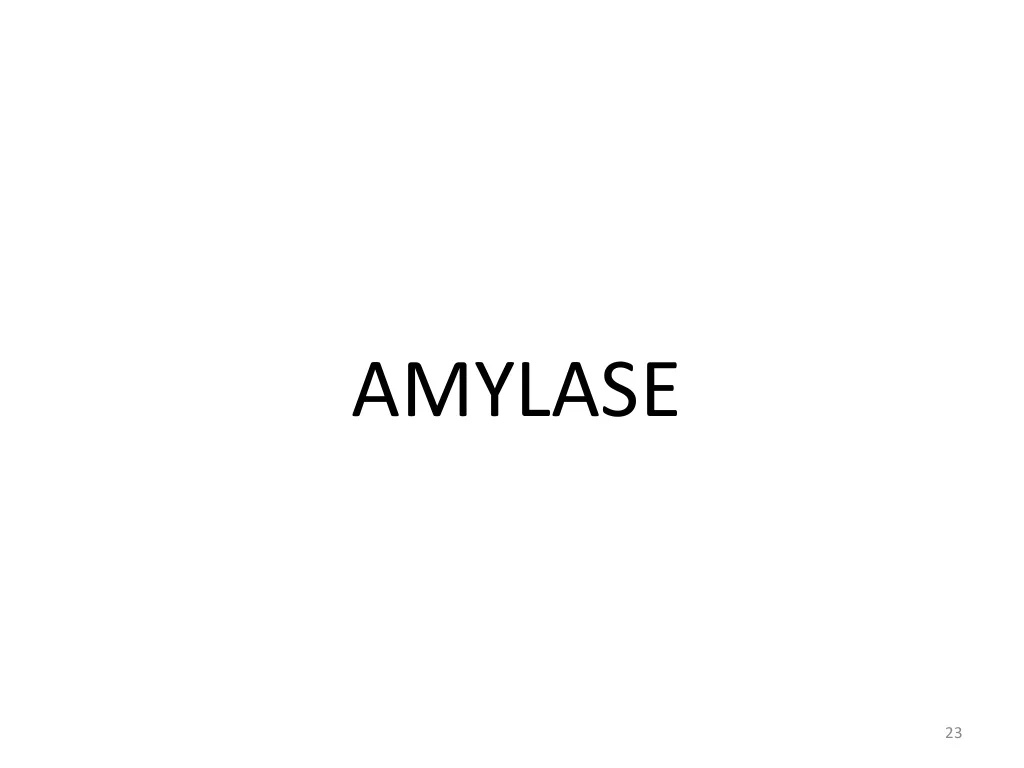 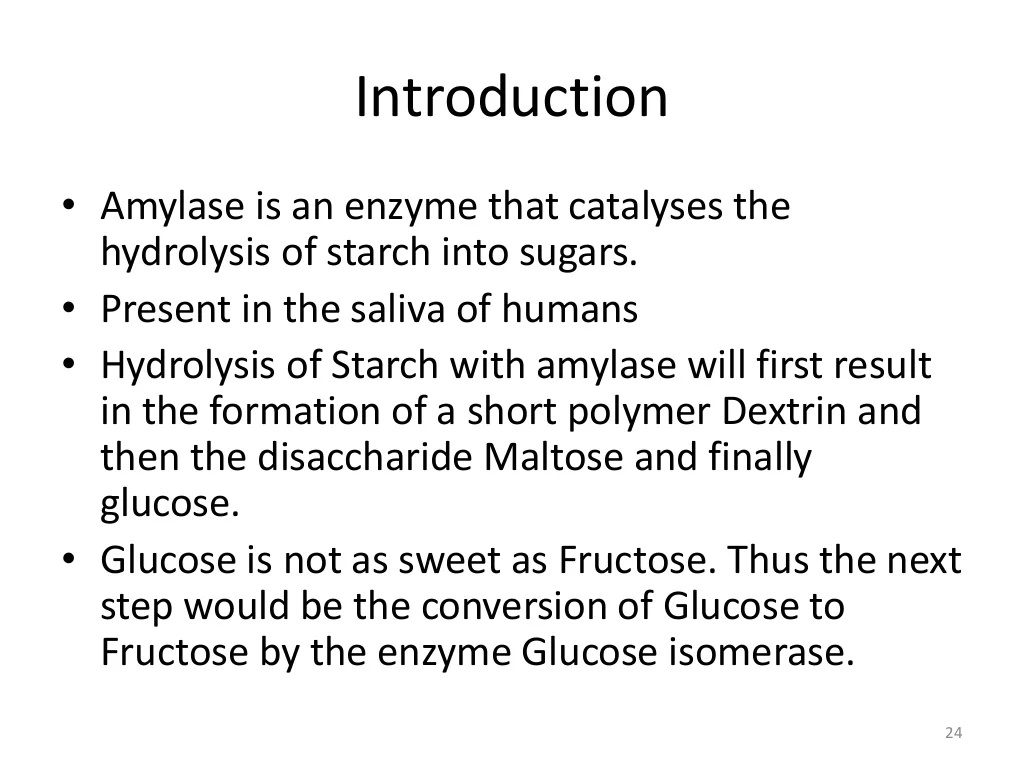 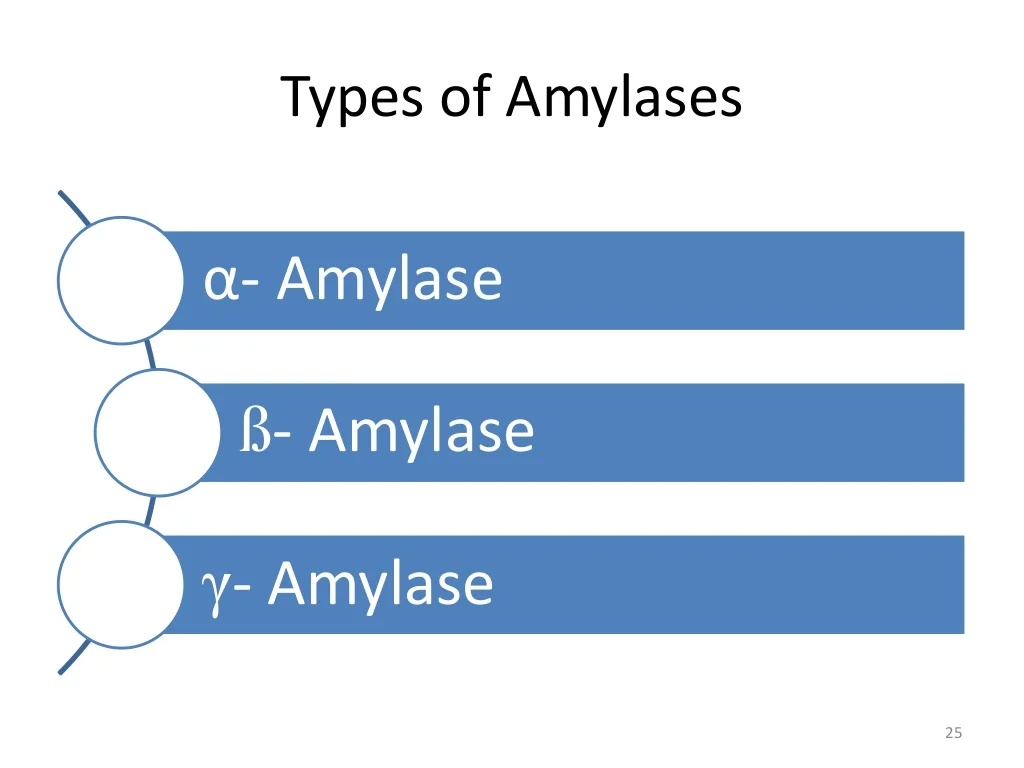 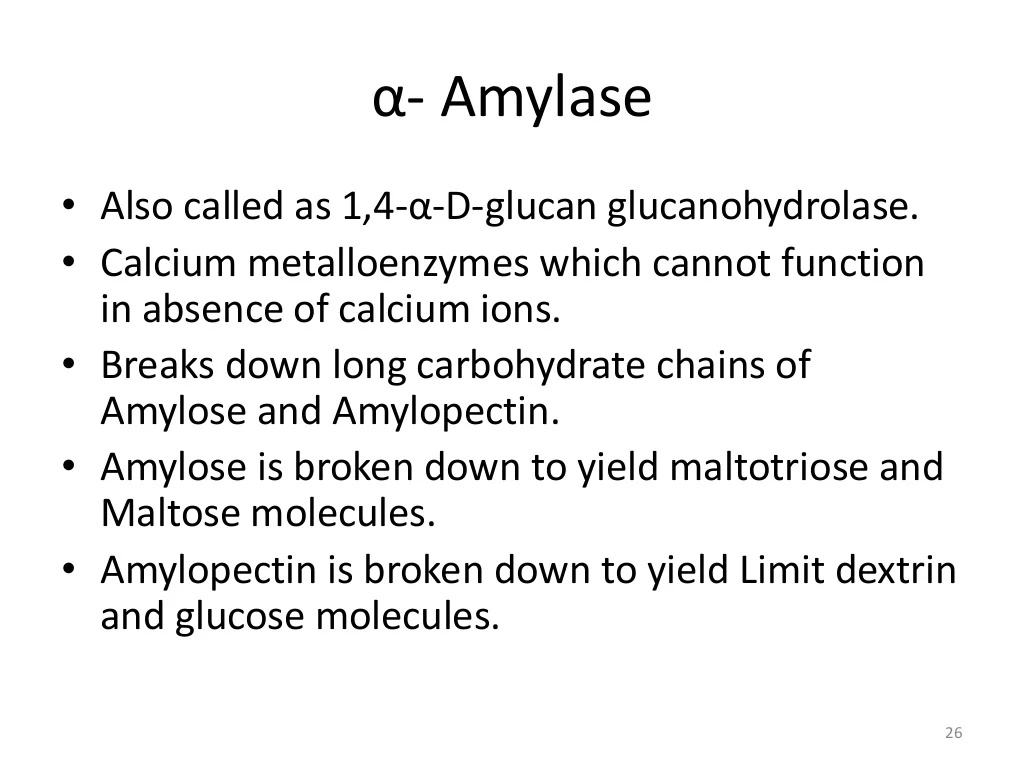 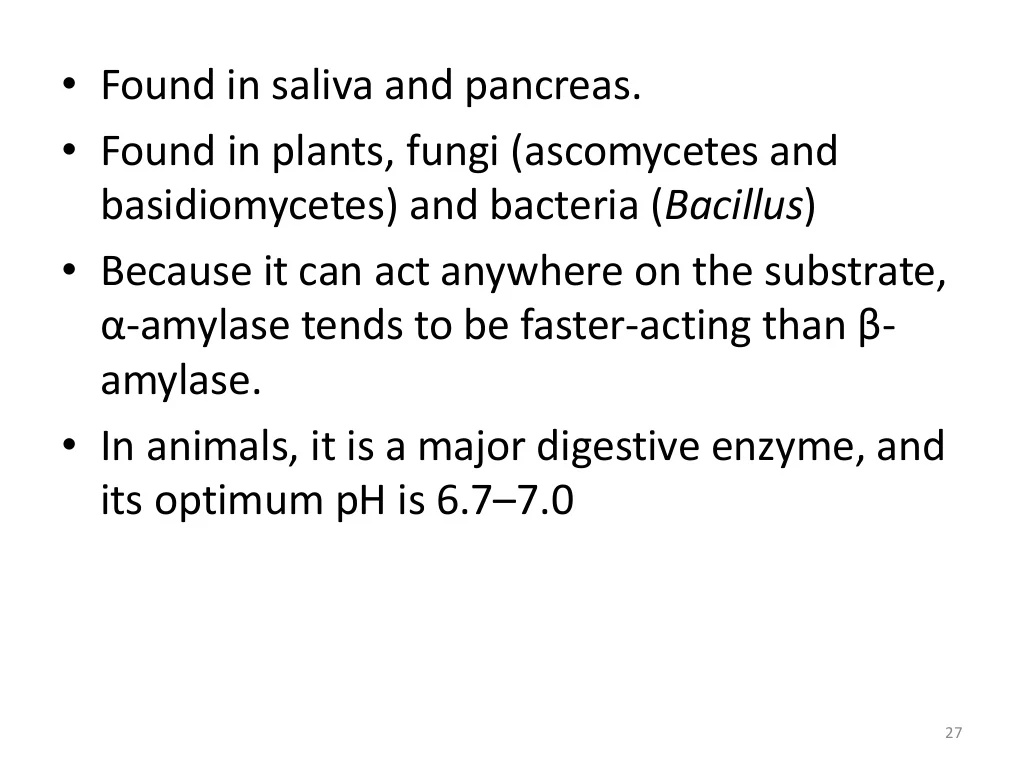 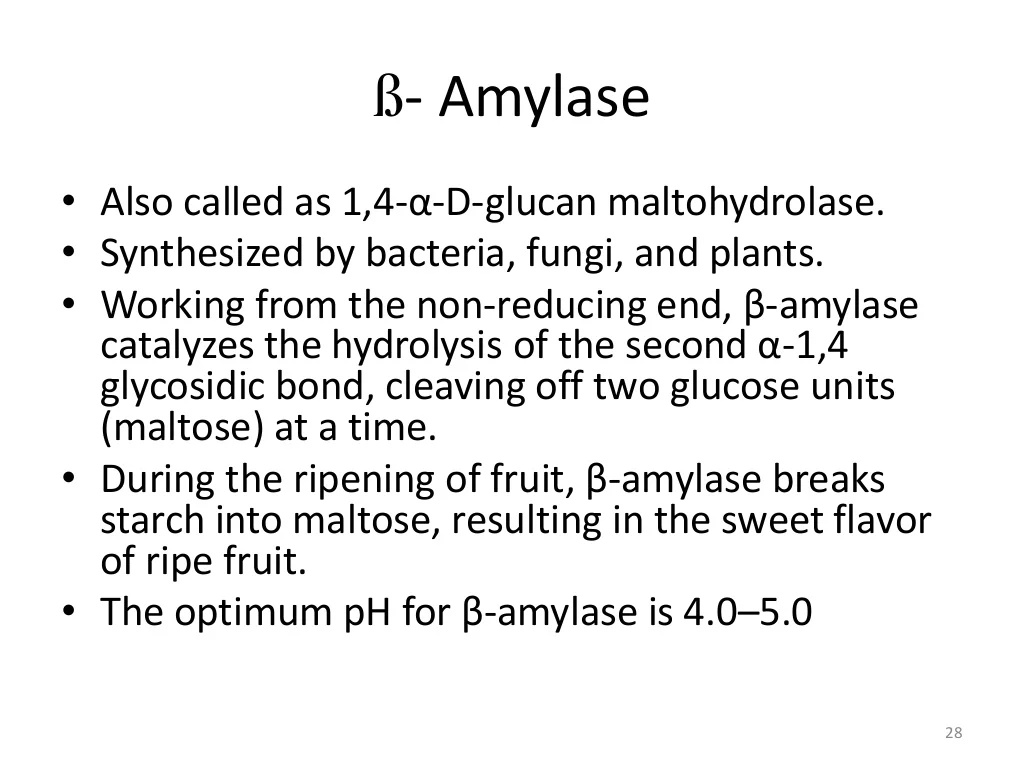 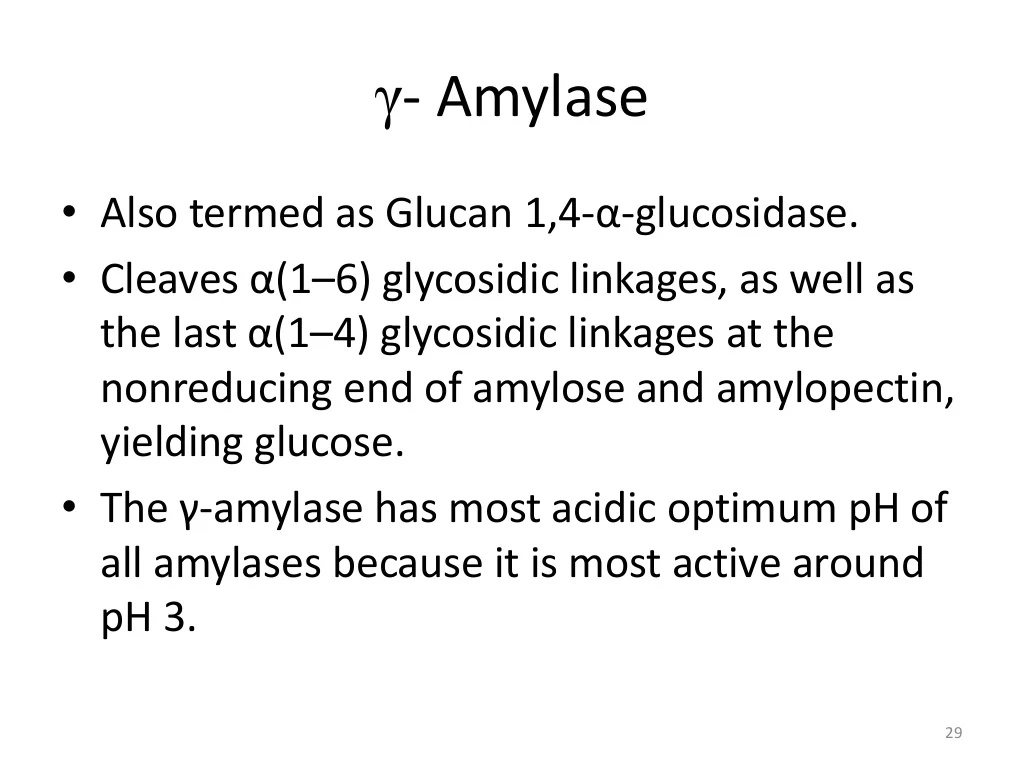 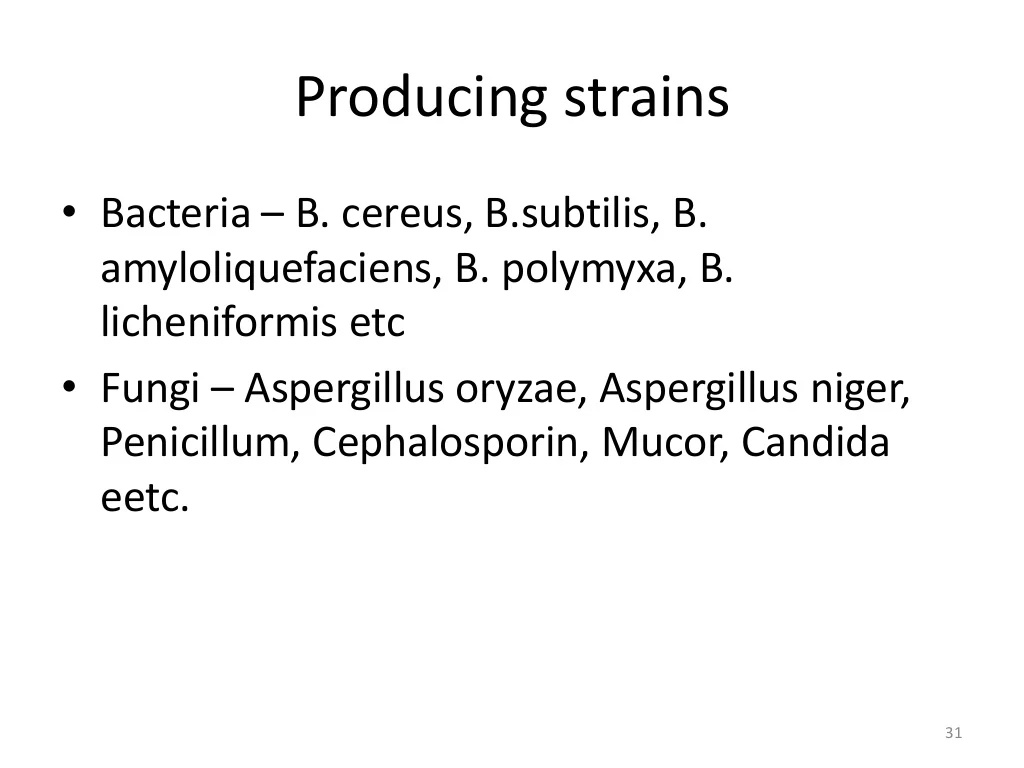 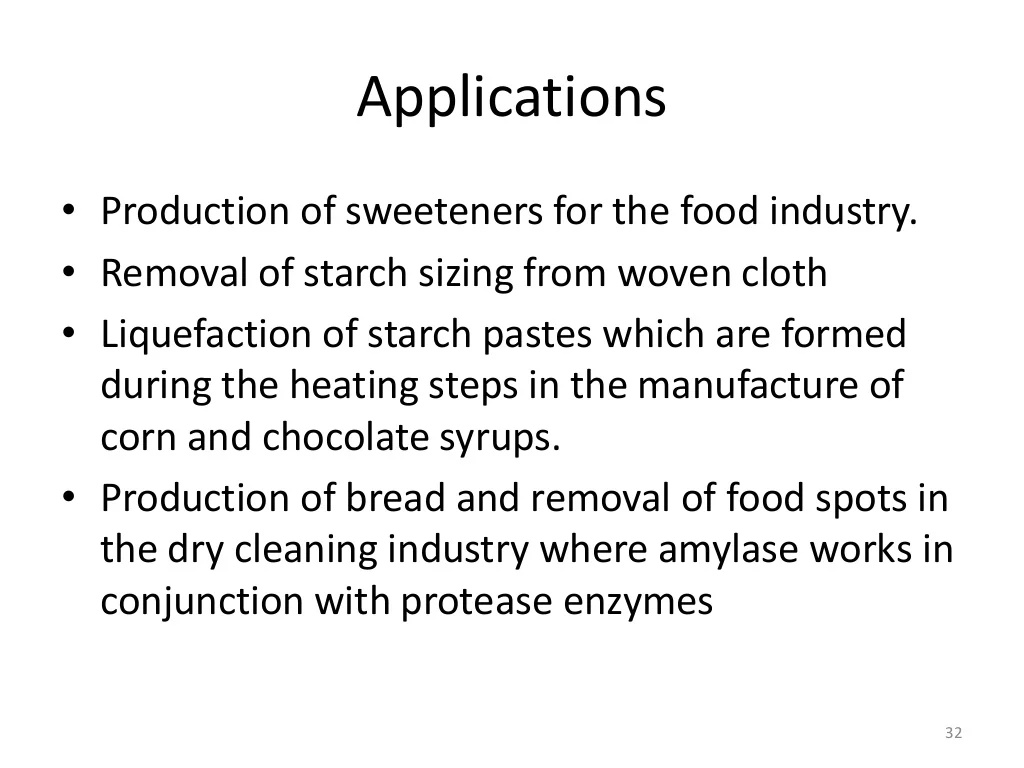 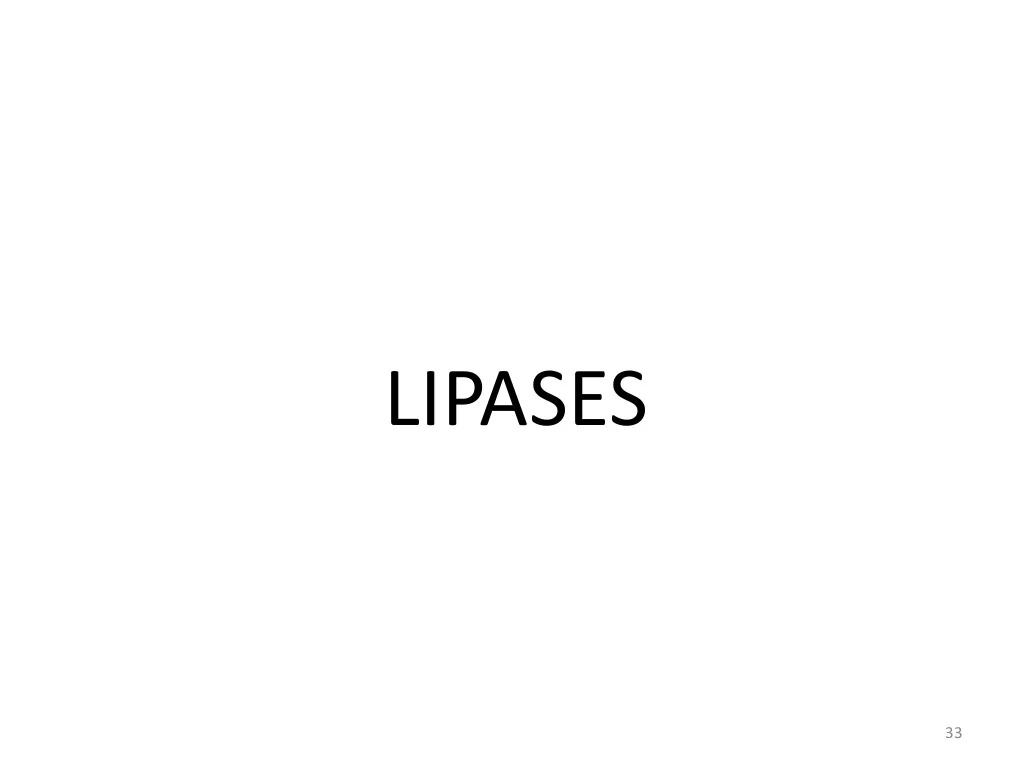 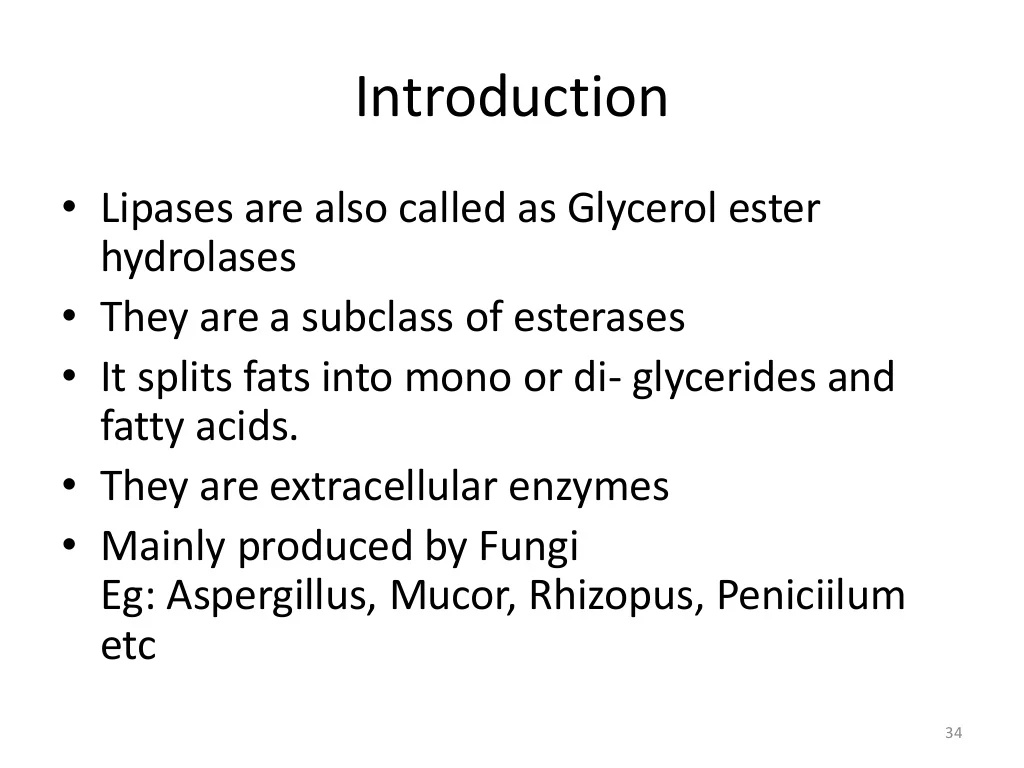 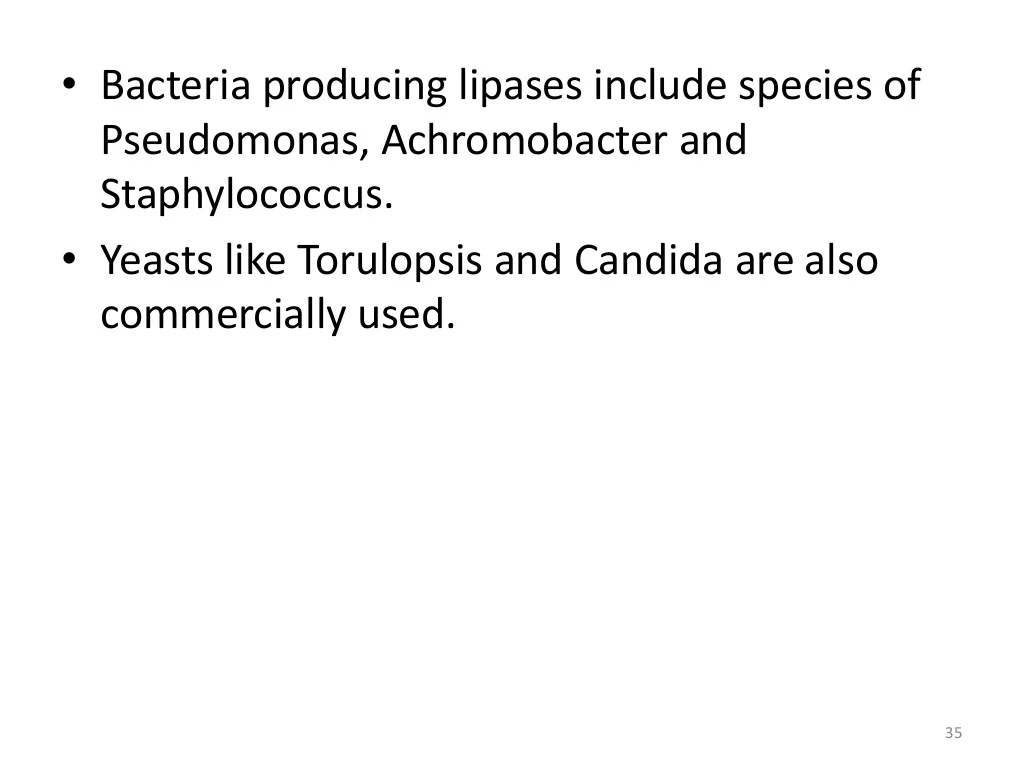 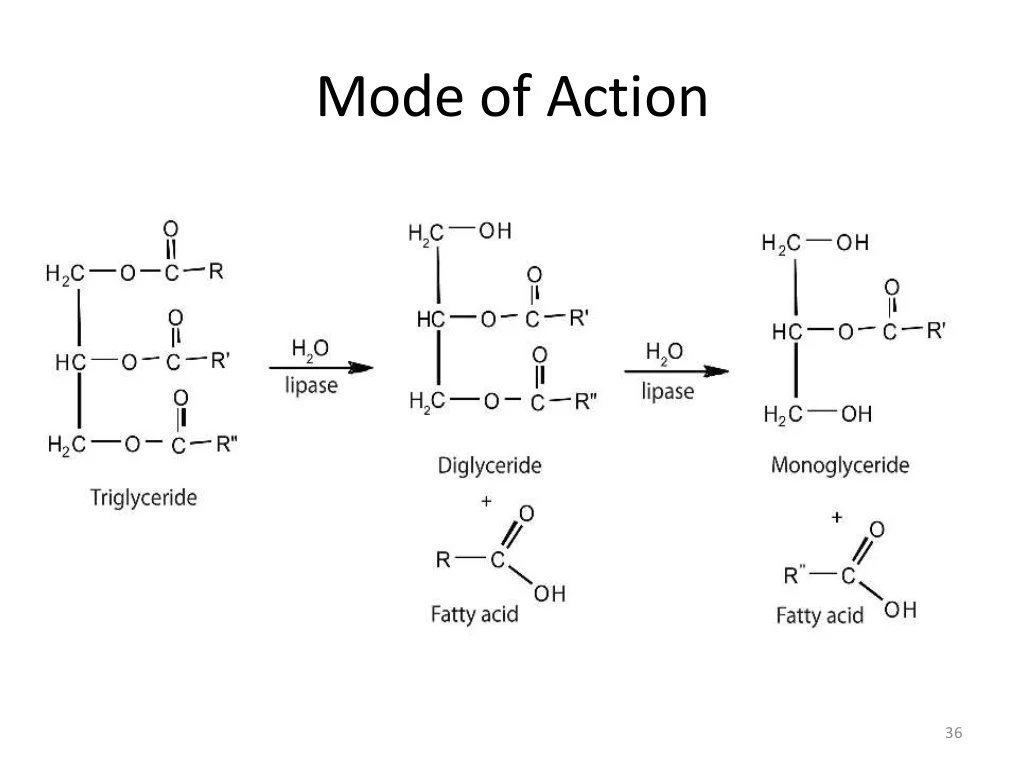 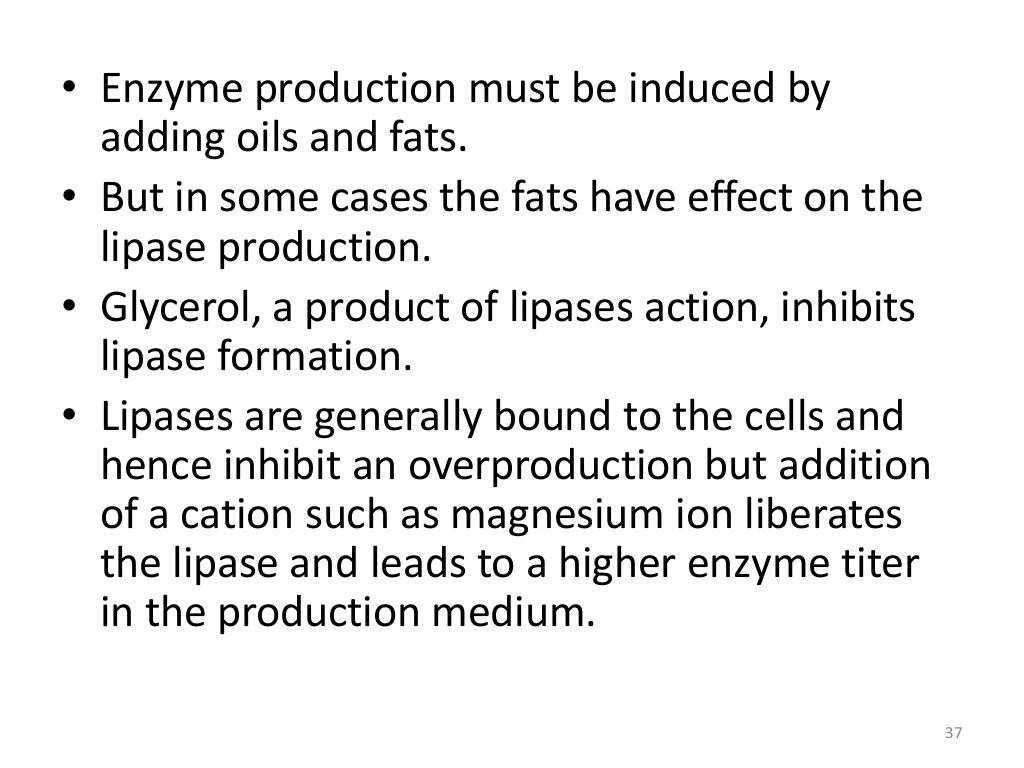 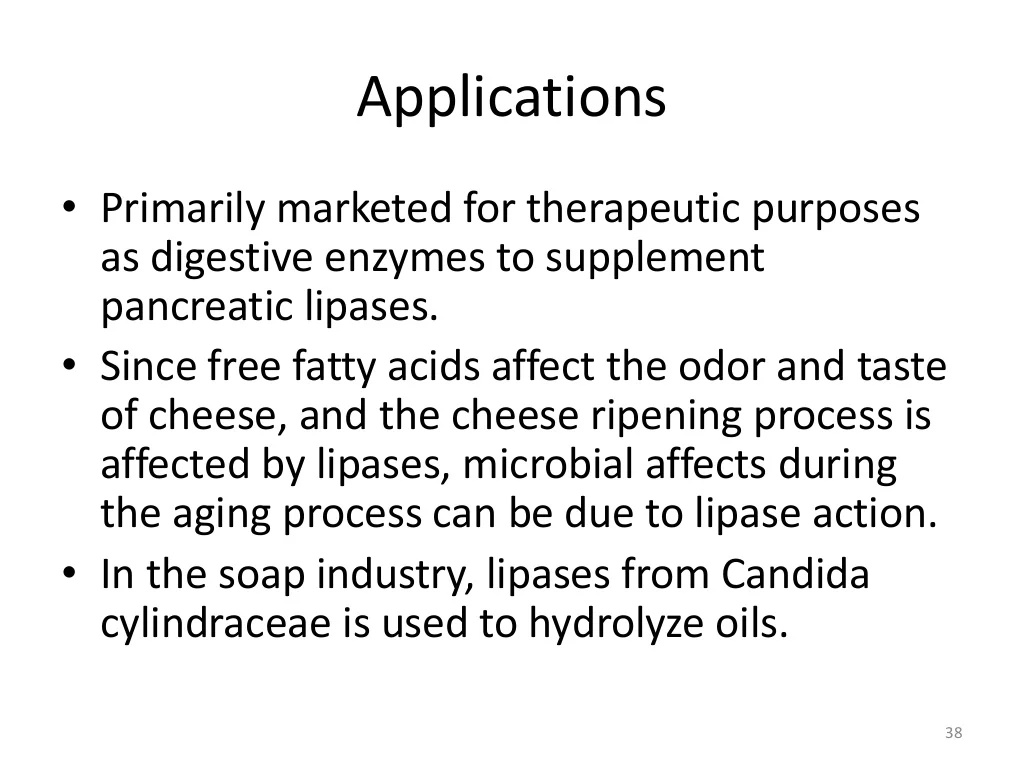 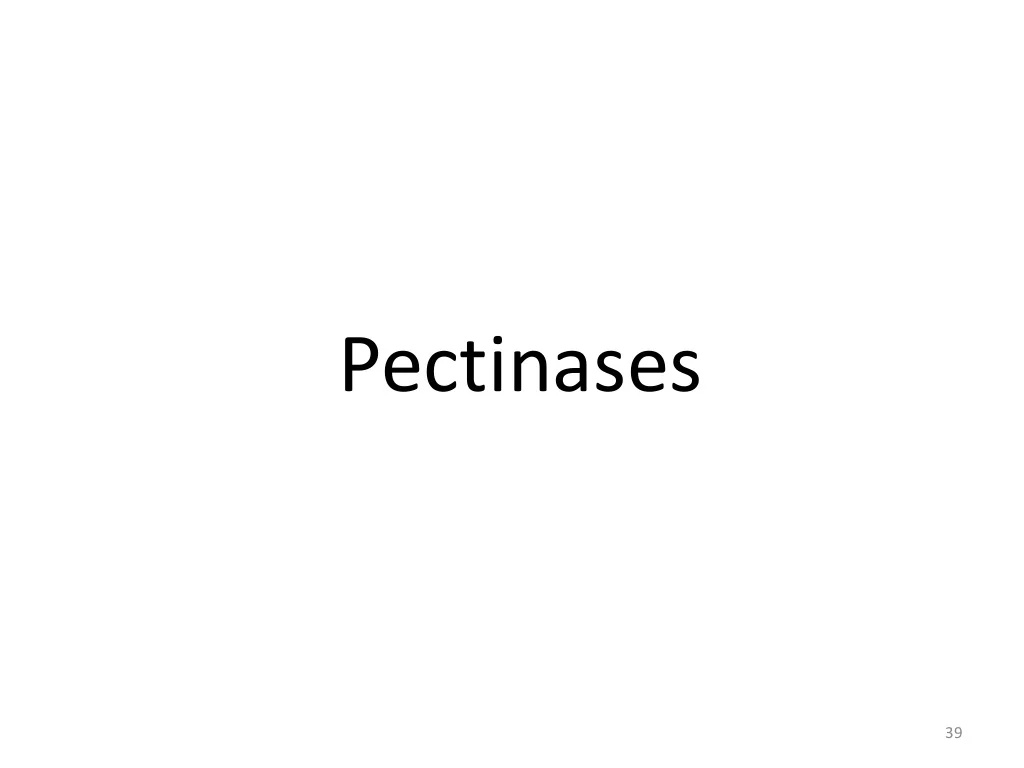 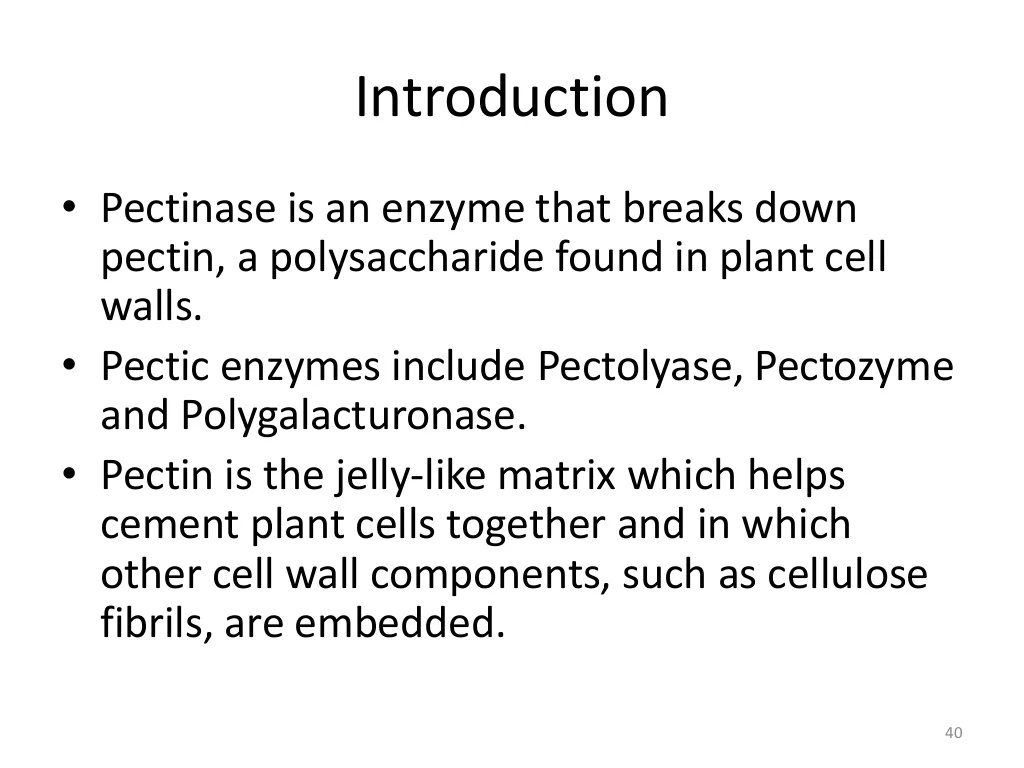 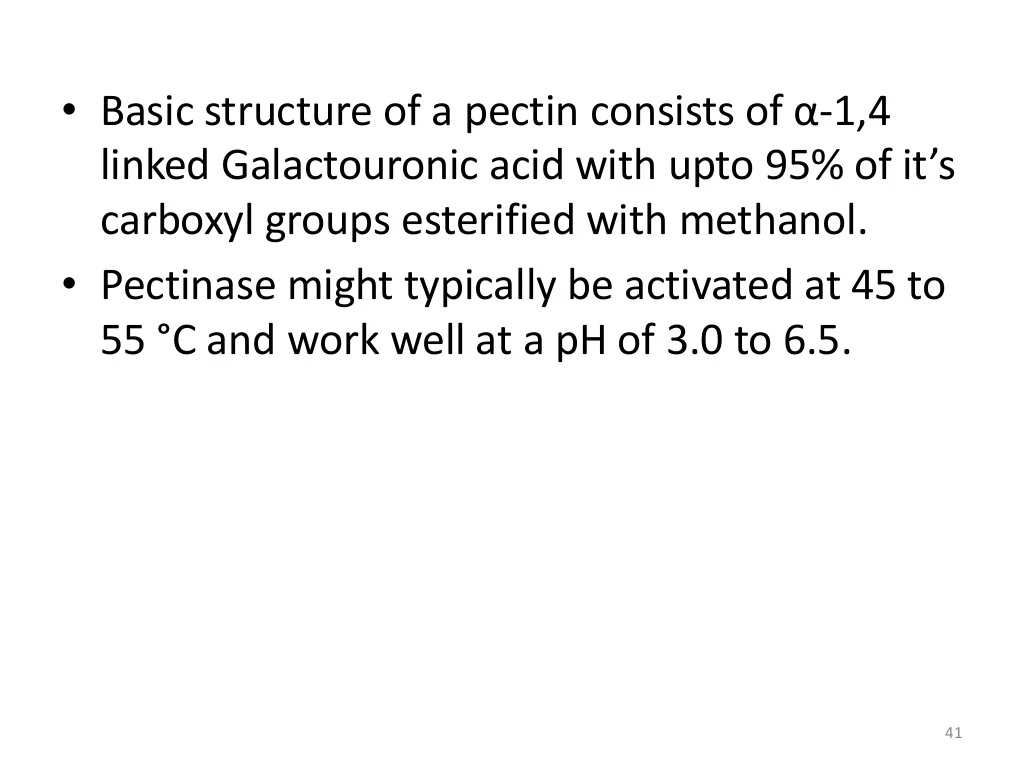 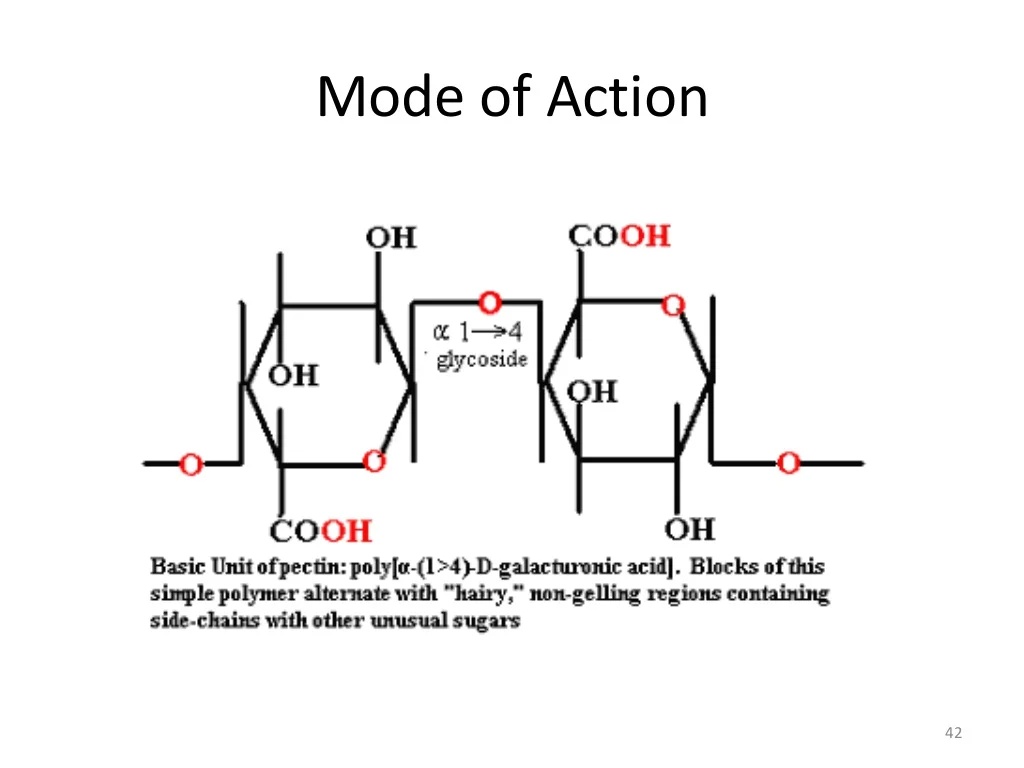 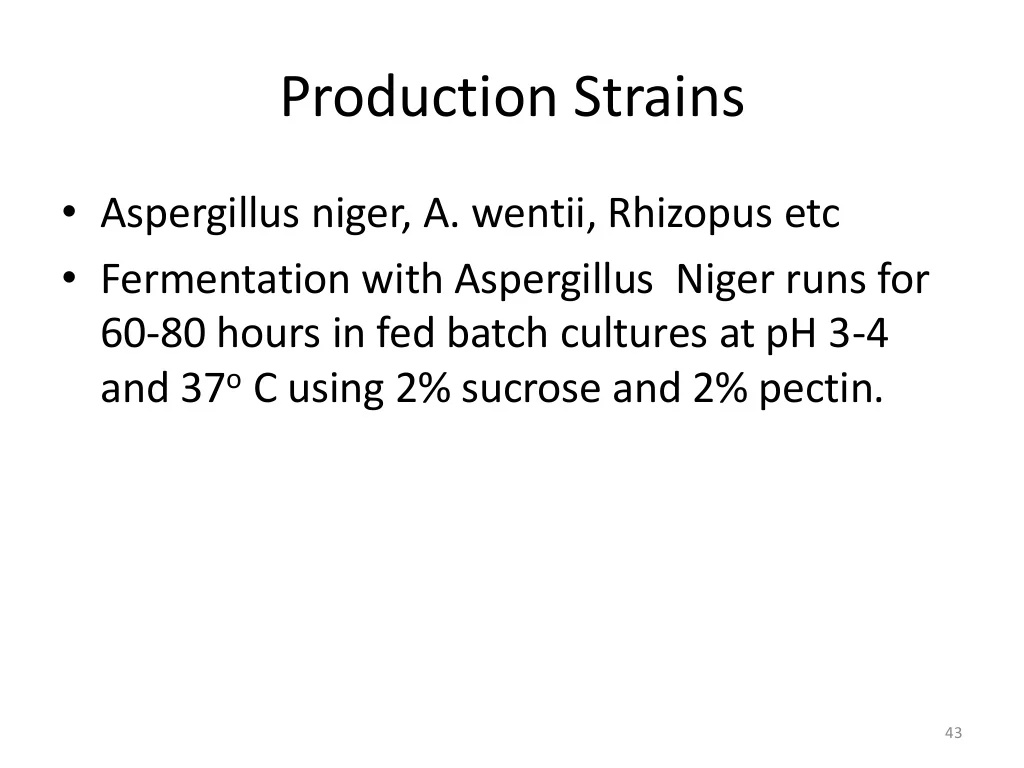 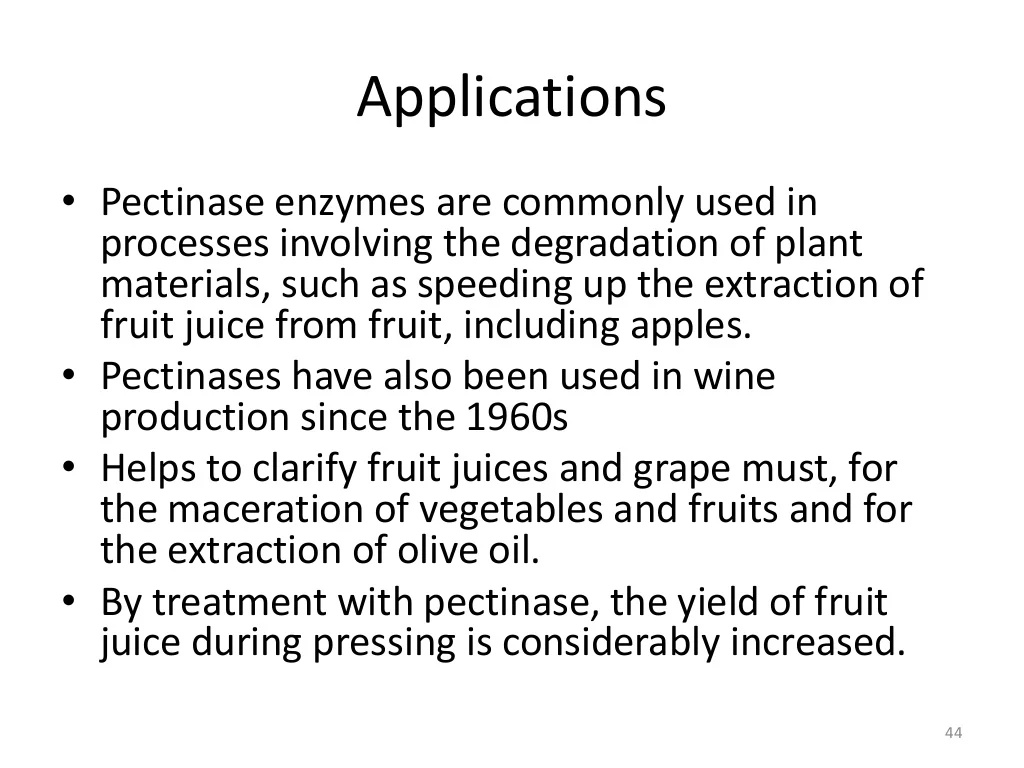 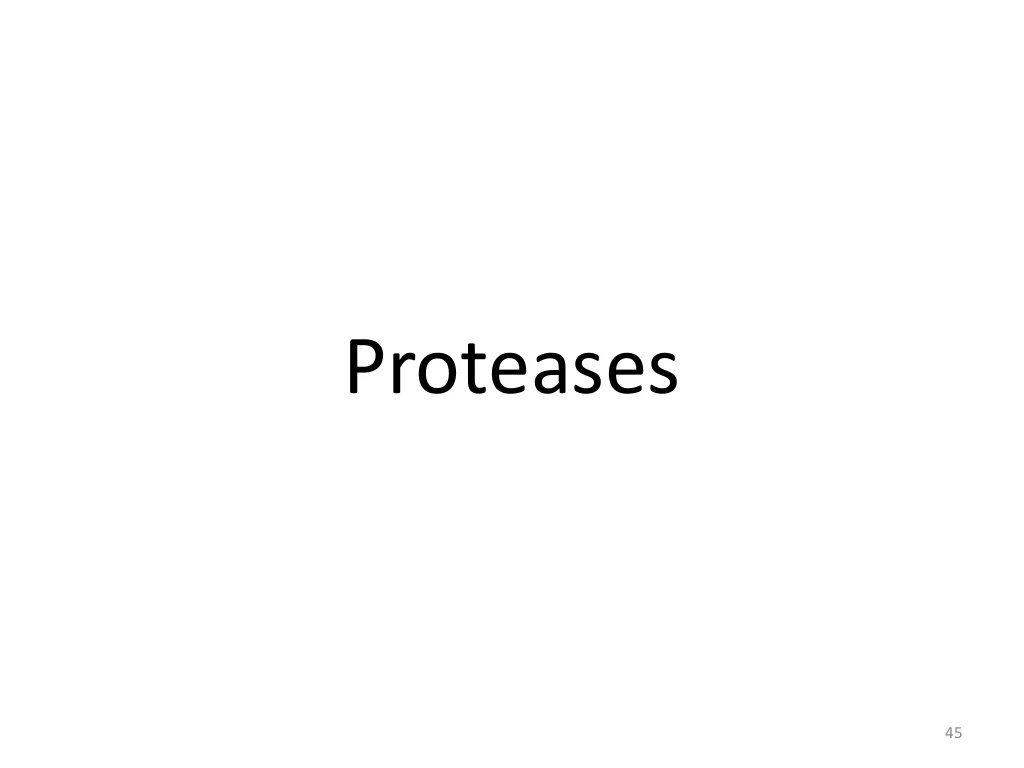 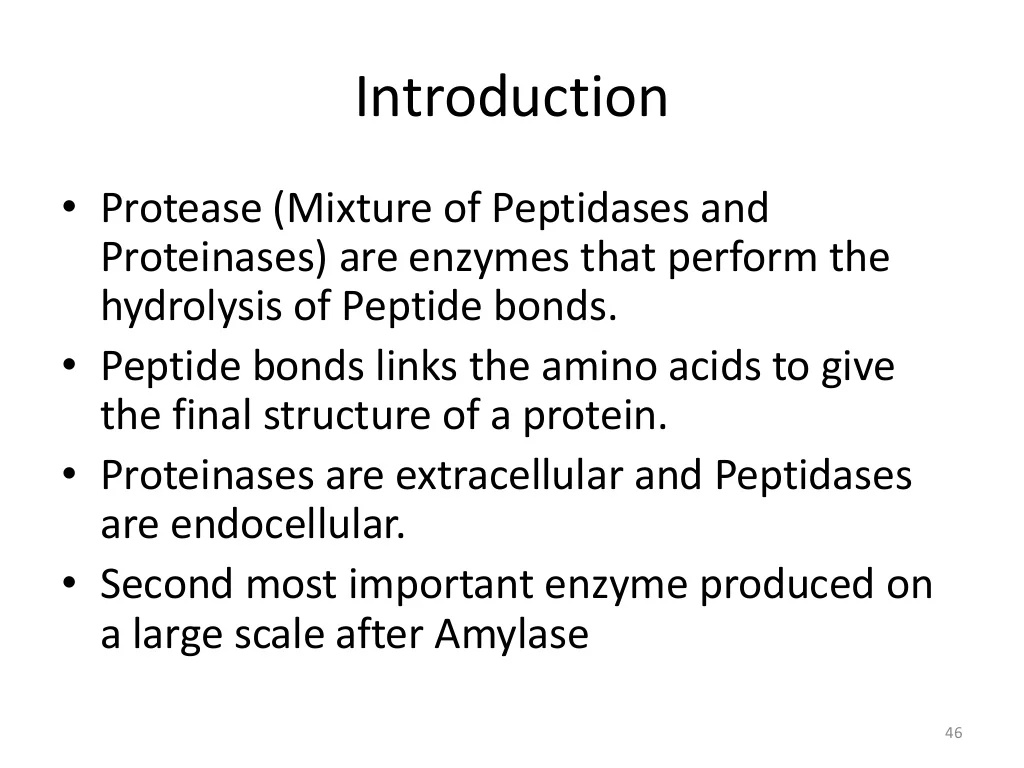 Mode of action
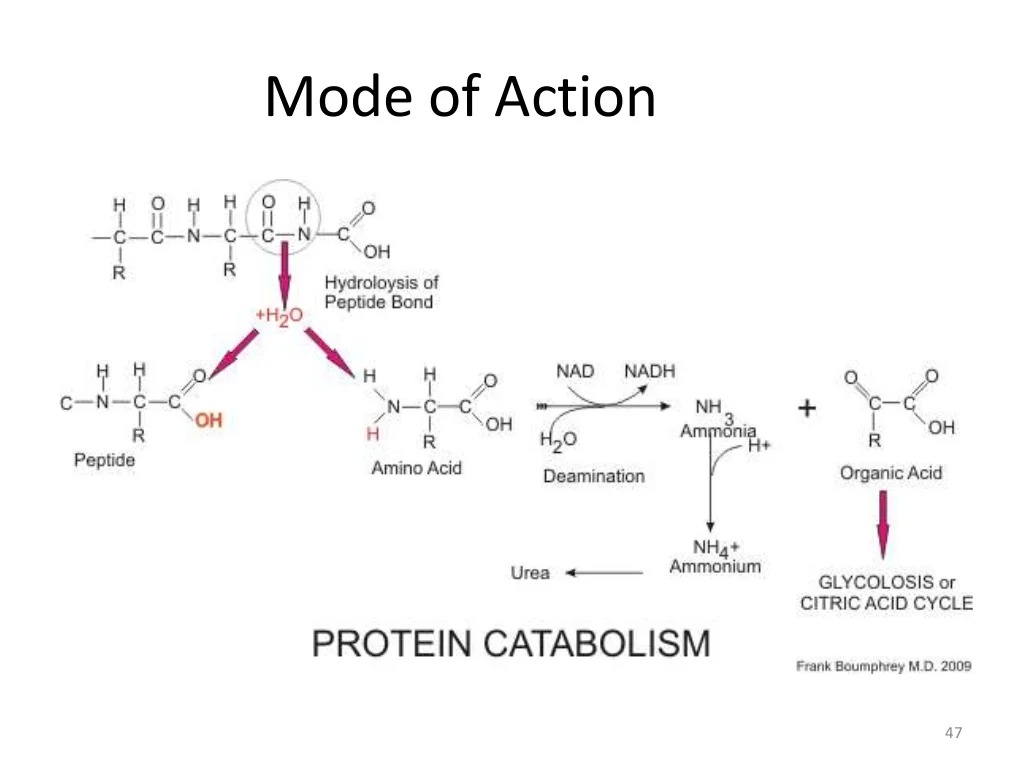 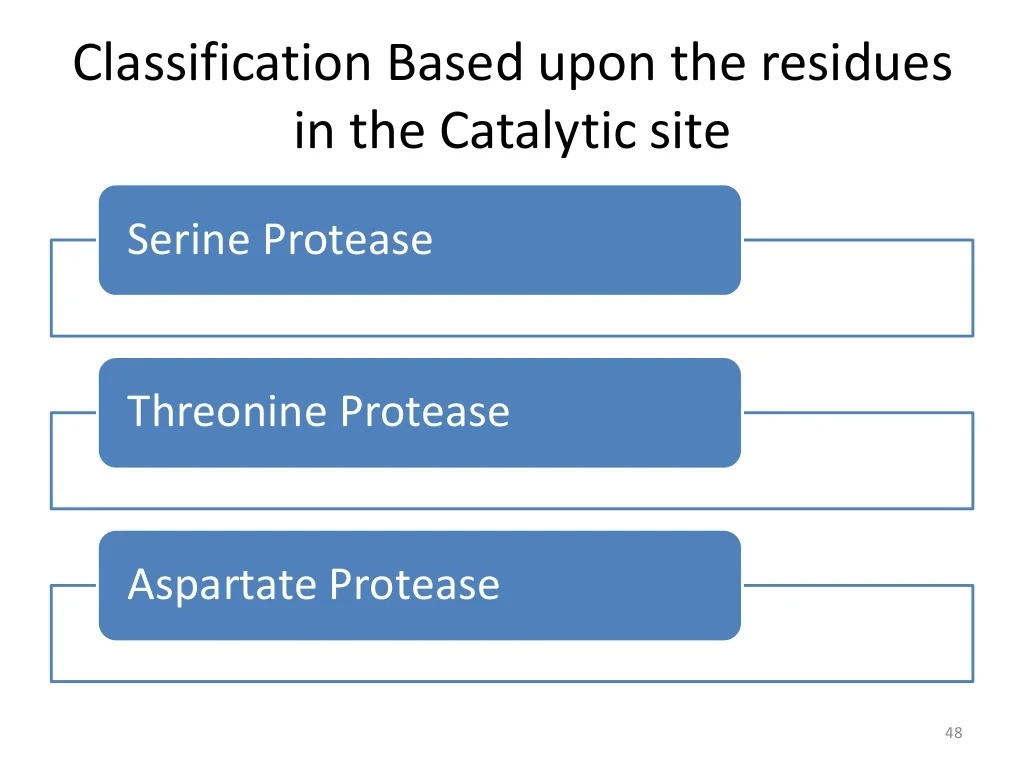 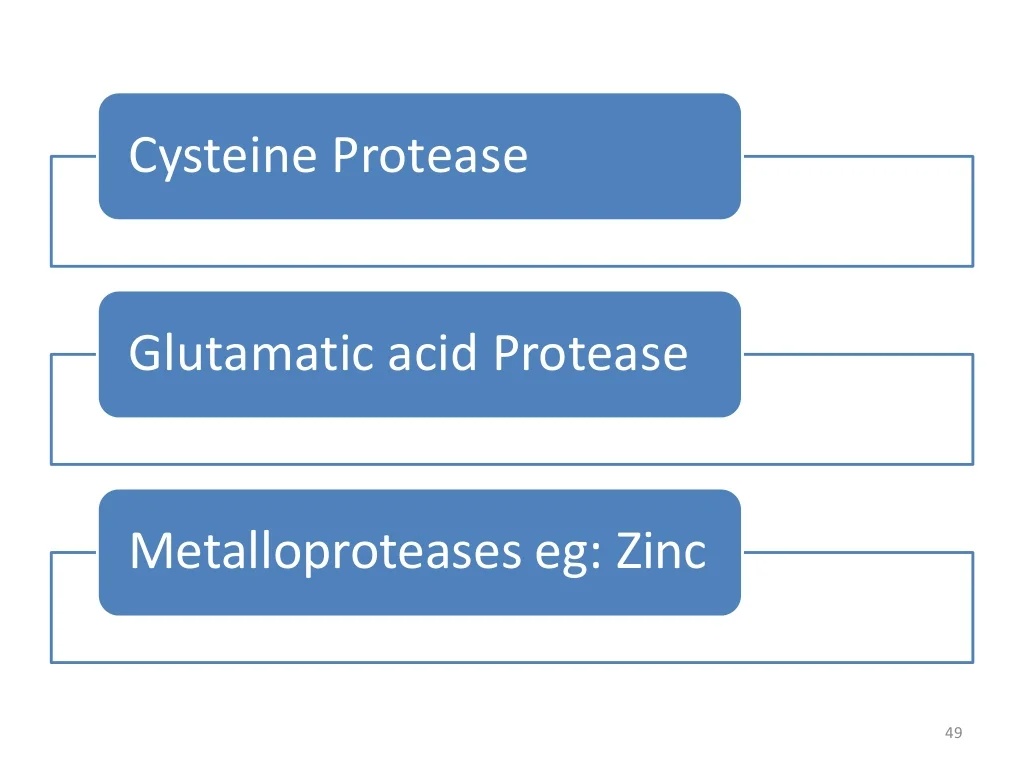 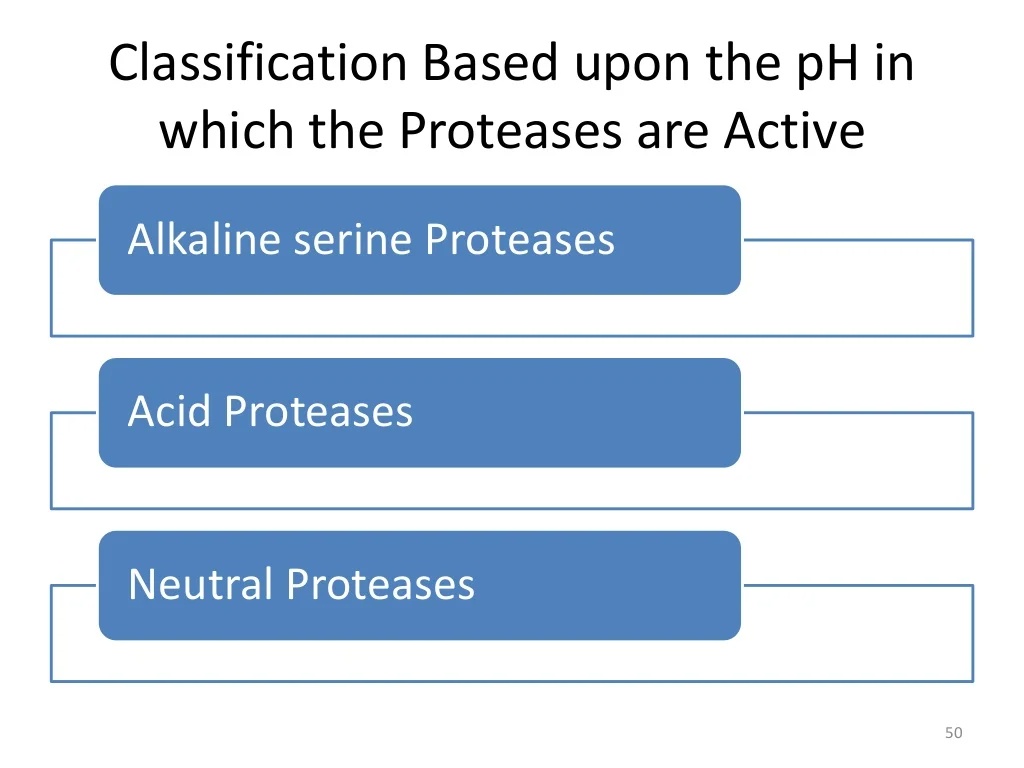 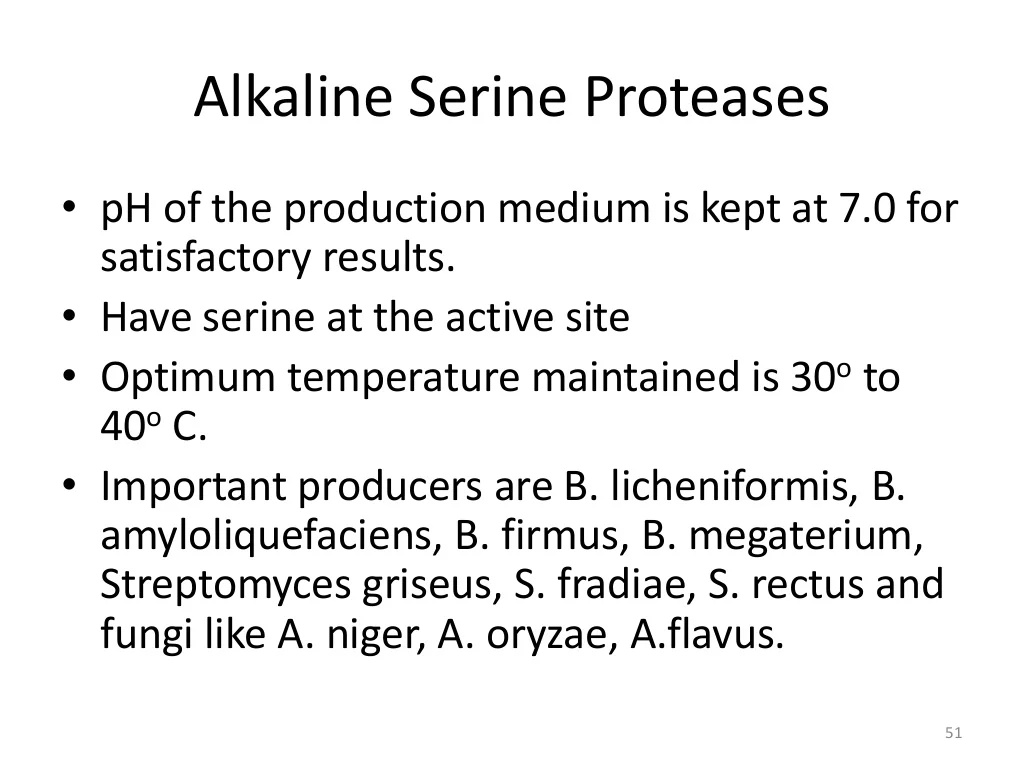